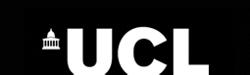 STUDY DESIGN AND EFFICIENCY
Ioannis Sarigiannidis & Diego Lorca
MfD – Wednesday 23rd January 2013
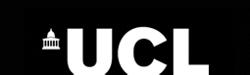 (fMRI) STUDY DESIGN AND EFFICIENCY
Ioannis Sarigiannidis & Diego Lorca
Some basic terminology…
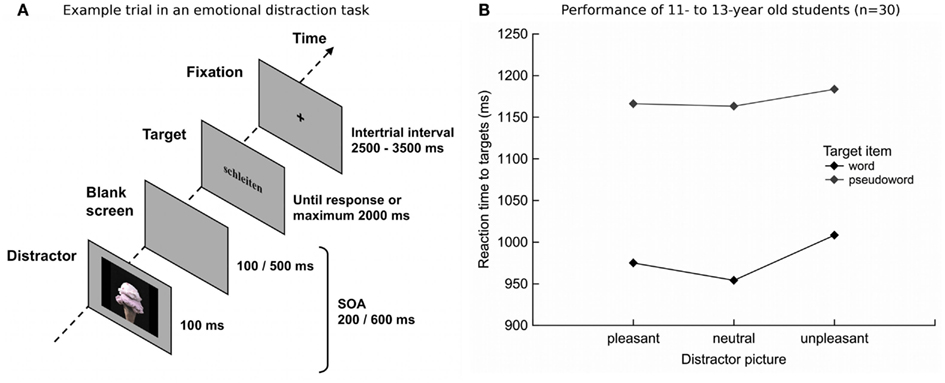 Trials may consist of
‘events’ (burst of neural activity)
blocks’ (sustained neural activity)

ITI (intertrial interval): time between the end of a trial and the beginning of the next one

SOA (stimulus onset asynchrony): time between the onset of components
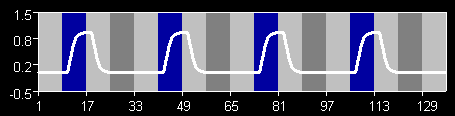 CONVOLVED
WITH HRF
Some basic concepts…
PREDICTED ACTIVATION IN VISUAL AREA
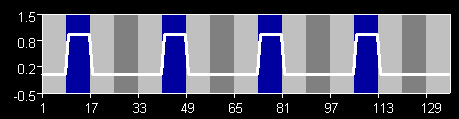 BOXCAR
x(convolve)
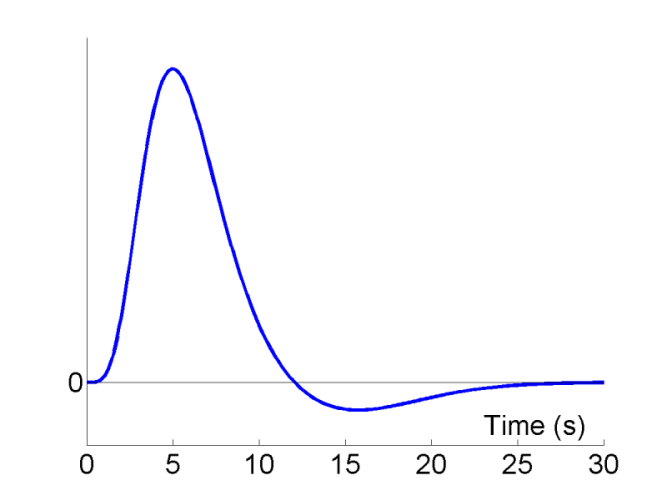 Calculate Efficiency
General Linear Model:  
                    Y        =          X              .	       β 	    +         ε
                Data       Design Matrix    Parameters   error

Efficiency(e) is the ability to estimate β, given the design matrix (X) for a particular contrast (c)

e (c, X) = inverse (σ2 cT Inverse(XTX) c)


All we can alter in this equation is in fact X
Design examples-A signal that varies little will be difficult to detect.
Fixed SOA 16s
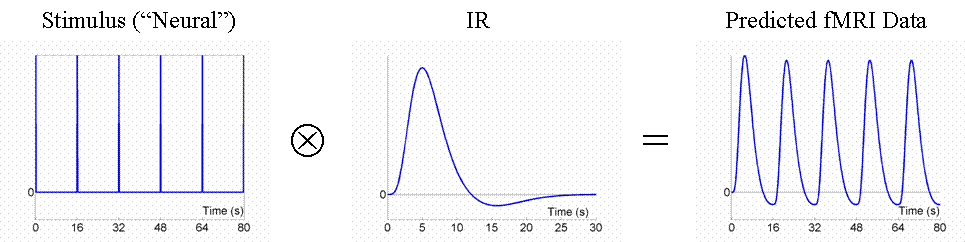 HRF
Fixed SOA 4s: low variance
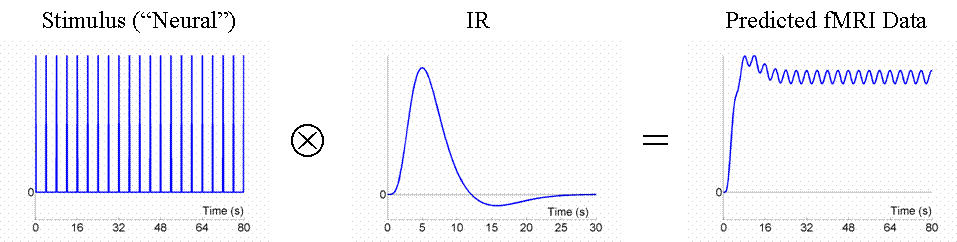 HRF
Design examples (2)
Random SOA minimum 4s e.g. event-related: larger variability in signal
HRF
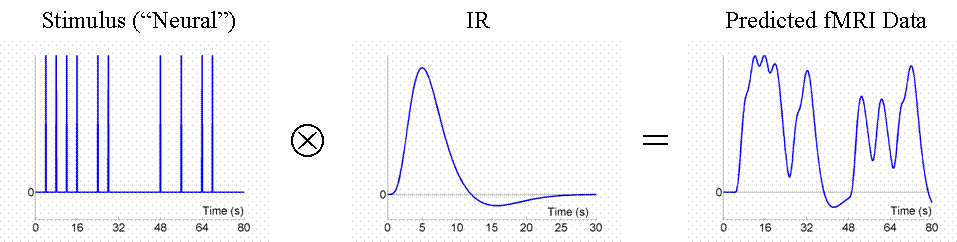 Blocked, SOA 4s: larger variability in signal
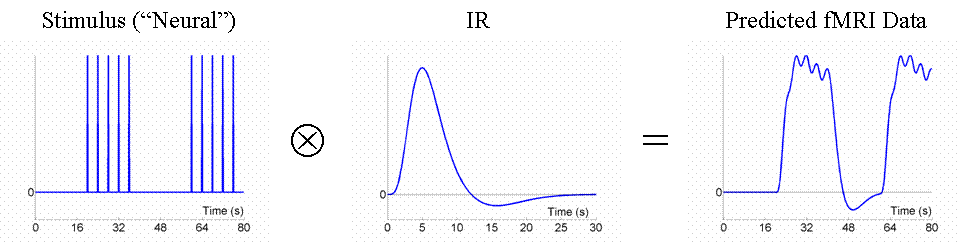 HRF
Fourier transform 101
All waveforms in the universe, are actually just the sum of simple sinusoids of different frequencies.
A (no-maths-involved) demonstration
the one we want to decompose into its “building blocks”
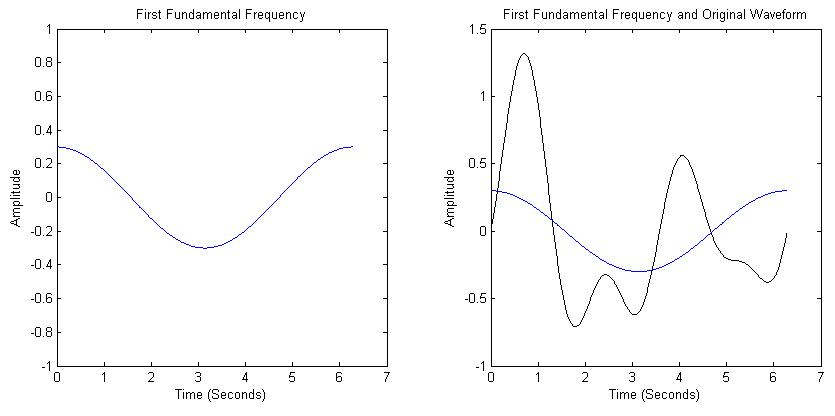 prediction
first component
A (no-maths-involved) demonstration
the one we want to decompose into its “building blocks”
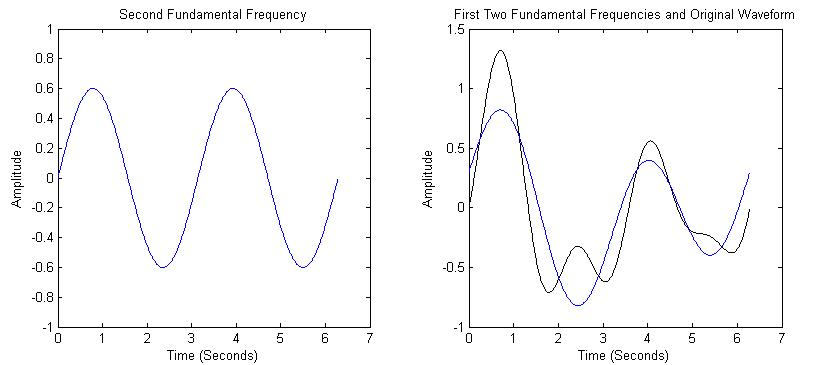 prediction
second component
A (no-maths-involved) demonstration
the one we want to decompose into its “building blocks”
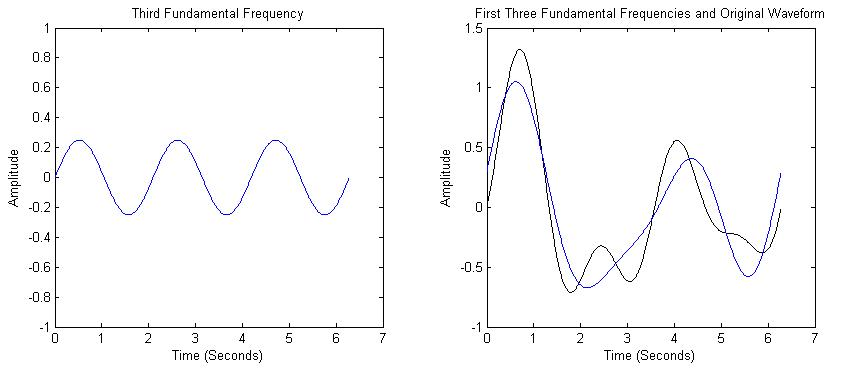 prediction
third component
A (no-maths-involved) demonstration
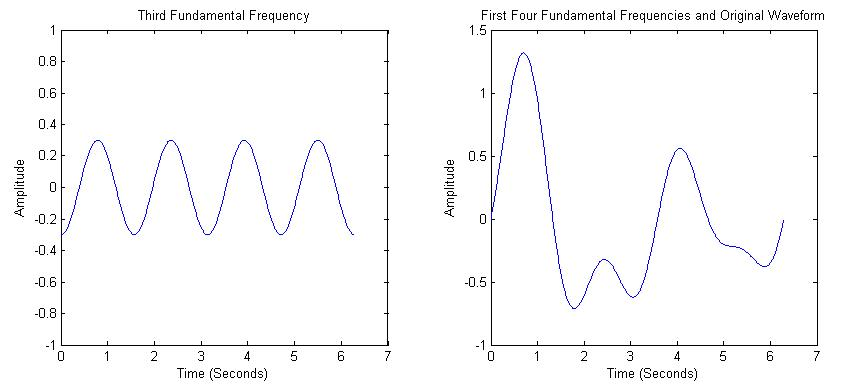 prediction==initial waveform
fourth component
Fourier transform
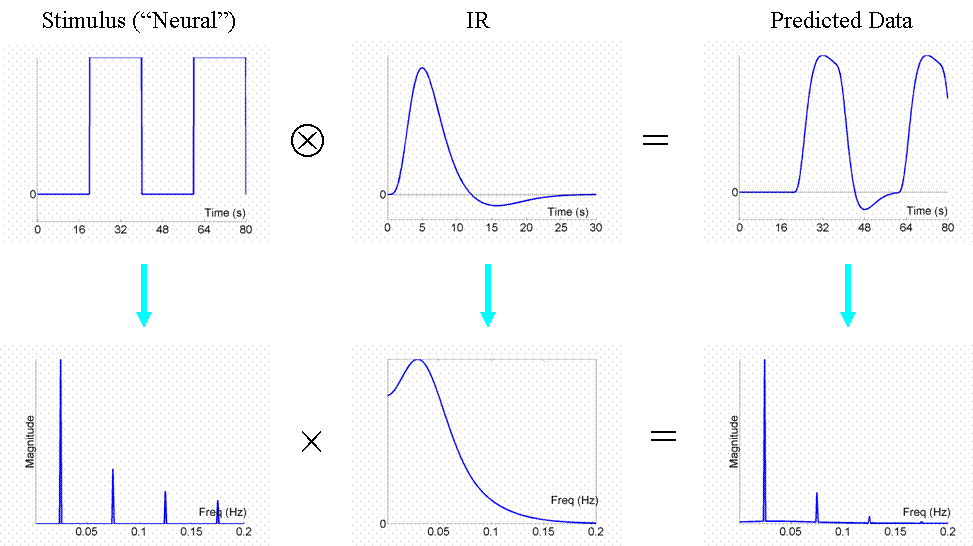 HRF
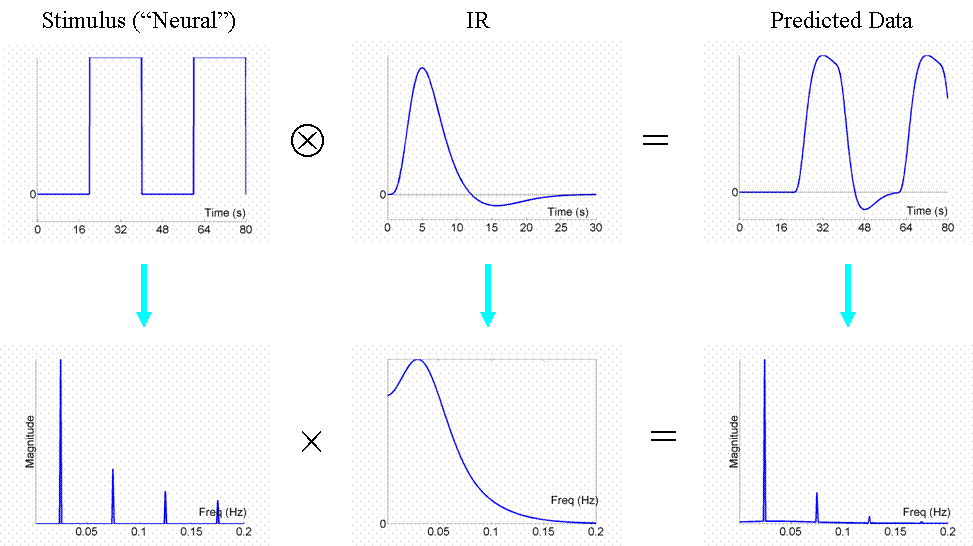 Low pass filter!
So what is the most efficient design?
Most efficient design
HRF
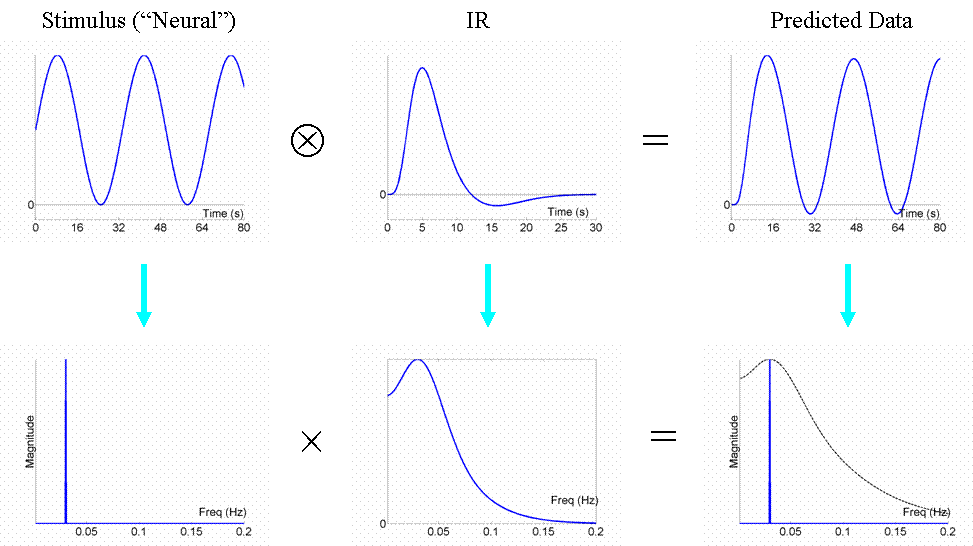 High-pass filter
fMRI noise tends to have two components:
Low frequency ‘1/f’ noise 
	-physical (scanner drifts); 
	-physiological [cardiac (~1 Hz); 
				       respiratory (~0.25 Hz)]
Background white noise

SPM uses a high-pass filter
Goal: maximise noise reduction & minimise loss of signal.

High-pass filter + low-pass filter (inherent) = ‘band-pass’ filter
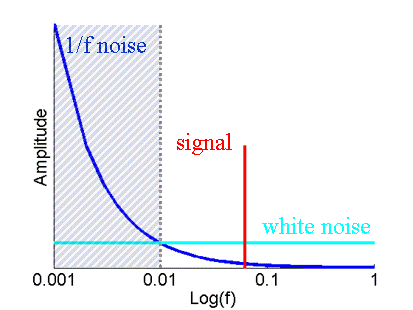 Long blocks (over 50s)  Less efficiency
HRF
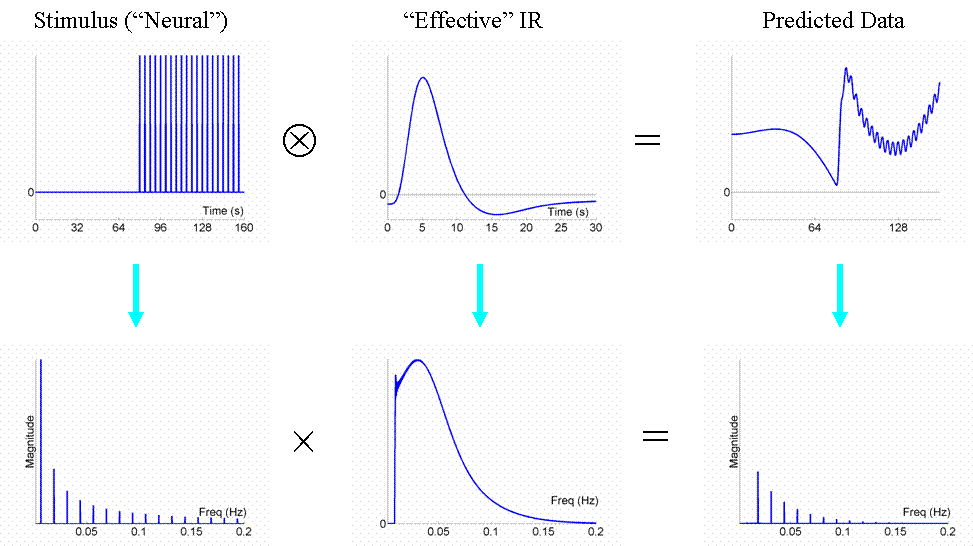 x
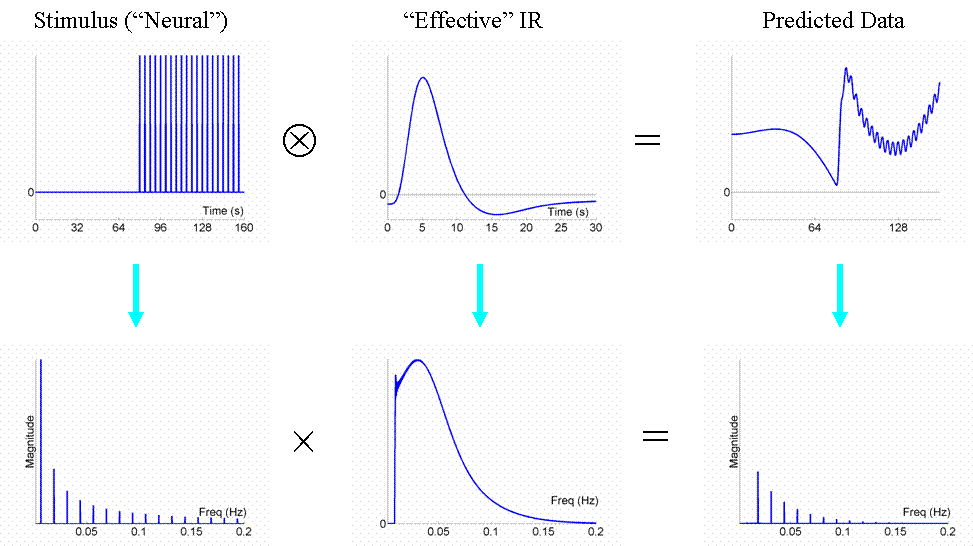 frequency is lower than high-pass cutoff so, much energy is lost
Randomised SOA  More efficiency
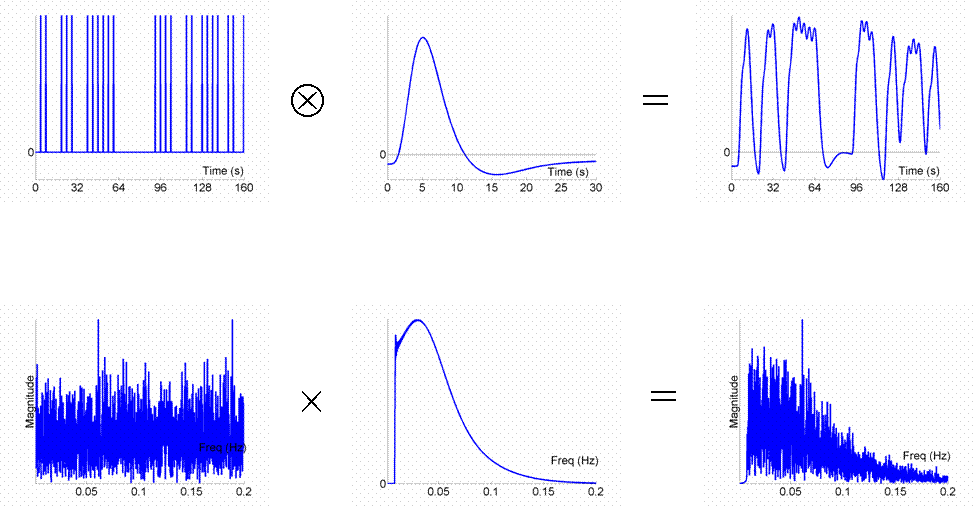 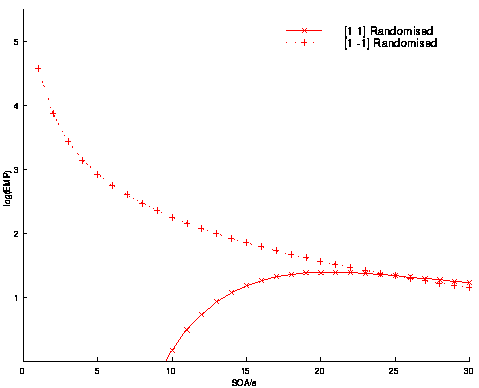 Differential Effect (A-B)
4s smoothing; 1/60s highpass filtering
Timing: Randomised design
With randomised designs, 
optimal SOA for differential effect (A-B) is minimal SOA (>2 seconds), 
optimal SOA for main effect (A+B) is 16-20s
Common Effect (A+B)
Timing: sampling
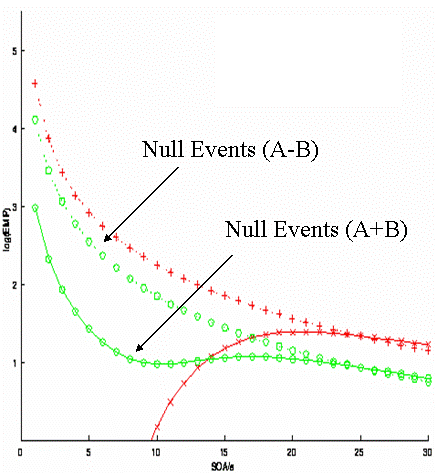 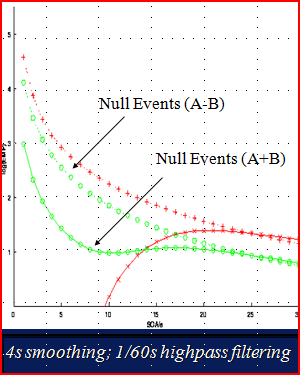 Introducing null events
 Efficiency for differential and main effects at short SOA
Efficiency for fMRI experiments
Blocked designs generally more efficient 
keep SOAs short
do not exceed optimal block length
Randomize the order, or randomize the SOA, of conditions that are close in time.
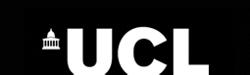 STUDY DESIGN AND EFFICIENCY
Ioannis Sarigiannidis & Diego Lorca
Cautions
(Savoy, 2005)
Paradigm Design
Construction
Temporal organization
Behavioural predictions
Neuroanatomical basis
Suitable for Neuroimaging?
(Amaro & Barker, 2006)
[Speaker Notes: The main design goal is to test specific hypotheses. In order to accomplish this we manipulate the participants experience and behaviour in some way that is likely to produce a functionally specific neurovascular response. And, what can we manipulate? Basically:

Stimulus type and properties
Stimulus timing
Participant instructions]
Experimental Design
FACTORIAL DESIGN
Simple Main Effects
e.g. A-B = Simple main effect of Treatment (vs. Control) in the context of Drug 1
Main Effects
e.g. (A + B) – (C + D) = the main effect of Drug 1 (vs. Drug 2) irrelevant of Psychotherapy
Interaction Terms
e.g. (A - B) – (C – D) = the interaction effect of Treatment (vs. Control) greater under Drug 1 (vs. 2)
PSYCHOTHERAPY
TREATMENT   CONTROL
A    B
C    D
1
DRUG   
2
FACTORIAL DESIGN IN SPM
Main effect of Drug 1: 
(A + B) – (C + D)

Simple main effect of Treatment in the context of Drug 1: 
(A – B)

Interaction term of Treatment greater under Drug 1:
(A – B) – (C – D)
A          B         C          D
[1          1         -1            -1]
A          B        C            D
[1          -1          0             0]
A        B           C          D
[1          -1         -1           1]
Stimulus Presentation Strategies
Blocked
based on maintaining cognitive engagement in a task by presenting stimuli sequentially within a condition, alternating this with other moments (epochs) when a different condition is presented (Amaro & Barker, 2006).
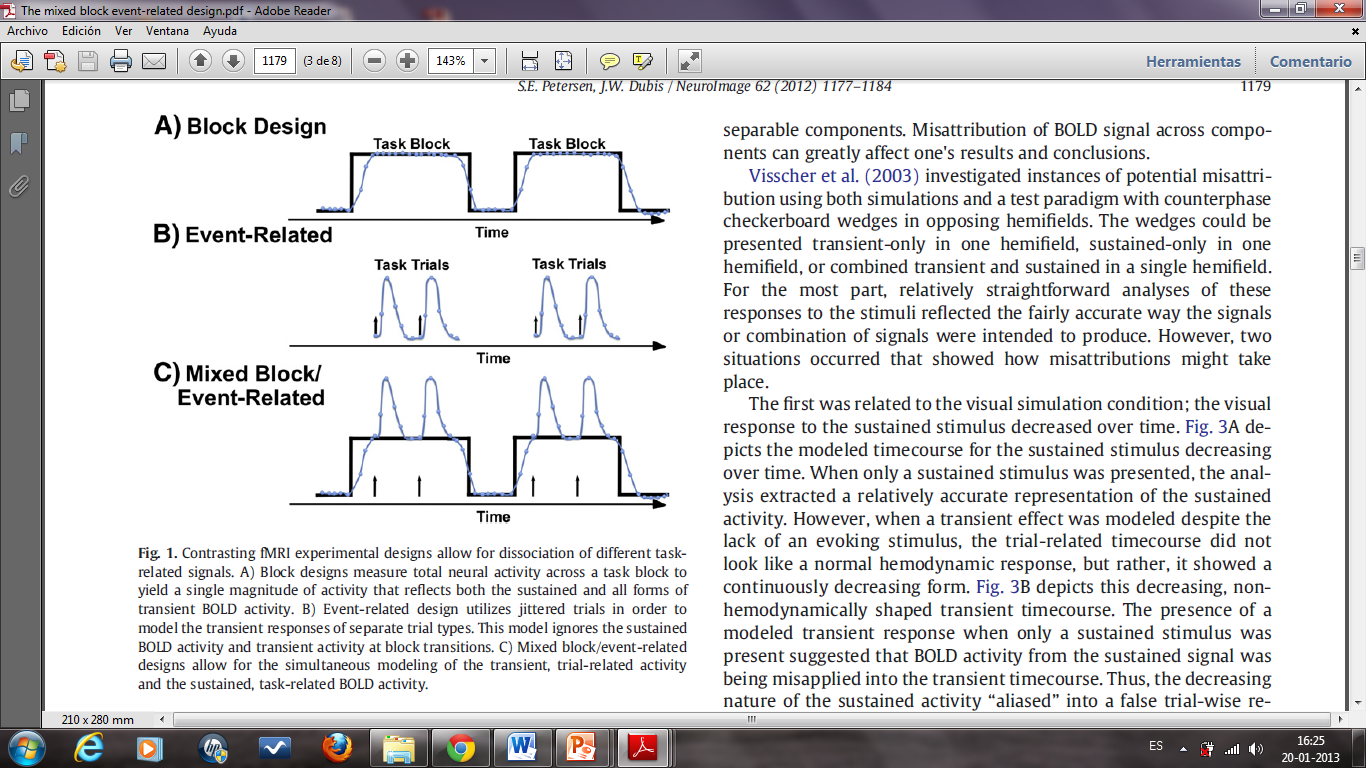 “on” Block
“off” Block
(Petersen & Dubis, 2012)
(Amaro & Barker, 2006; Henson, 2006; Petersen & Dubis, 2012)
Event-related
discrete and short-duration events are presented with timing and order that may be randomized (Tie et al., 2009).
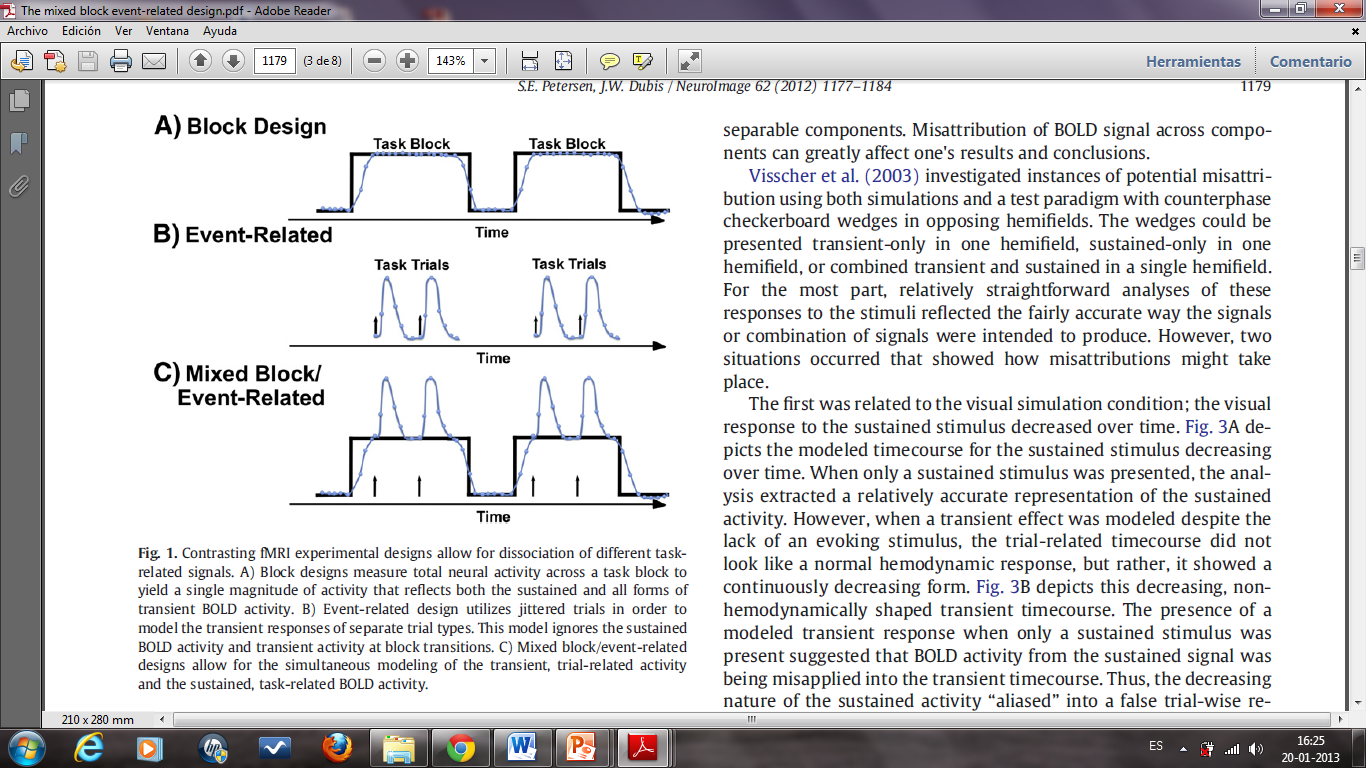 Slow event-related design
longer
inter-stimulus-interval (ISI)
HRF
shorter
Rapid event-related design
(Petersen & Dubis, 2012)
Advantages:
Analyses related to individual responses to trials.
Less sensitivity to head motion artifacts
Can be used to assess practice effects.
Randomization of the order of conditions presented.
Can also vary the time between stimulus presentation.
Post hoc methods. 
Maintenance of a particular cognitive or attentional set.
Decrease the latitude the subject has for engaging alternative strategies.
Disadvantages:
Reduced ability to estimate the HRF properties of a single stimulus (Rapid event-related fMRI)
Linearity versus non-linearity of the BOLD interaction in overlapping HRFs (Rapid event-related fMRI).
Decrease of signal-to-noise.
(Amaro & Barker, 2006; Friston, 2003; Petersen & Dubis, 2012)
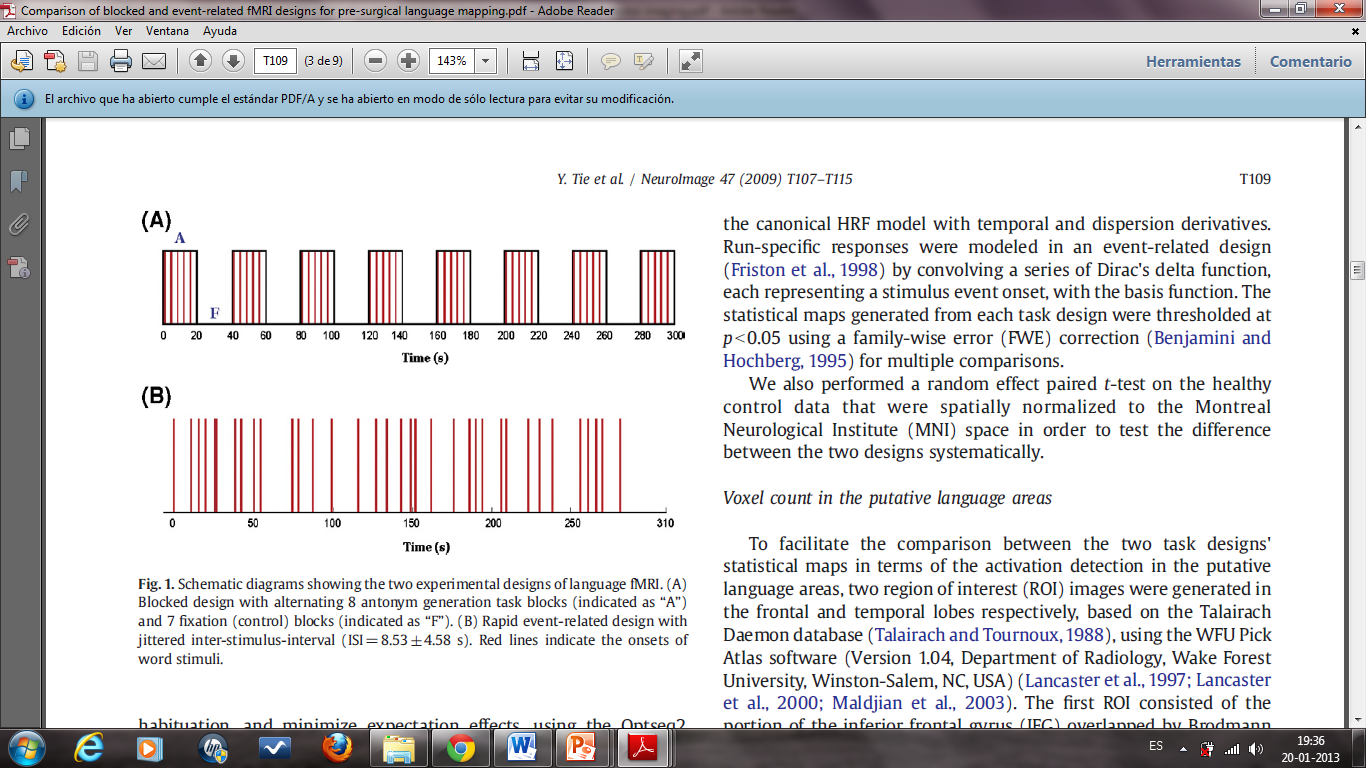 (Tie, 2009)
Blocked design VS Event-related design
Antonym generation task
Pre-surgical mapping
Up….Down
Remember jittering!!!
Mixed designs
A combination of block and event-related designs can provide information relating to ‘maintained’ versus ‘transient’ neural activity during paradigm performance.
baseline
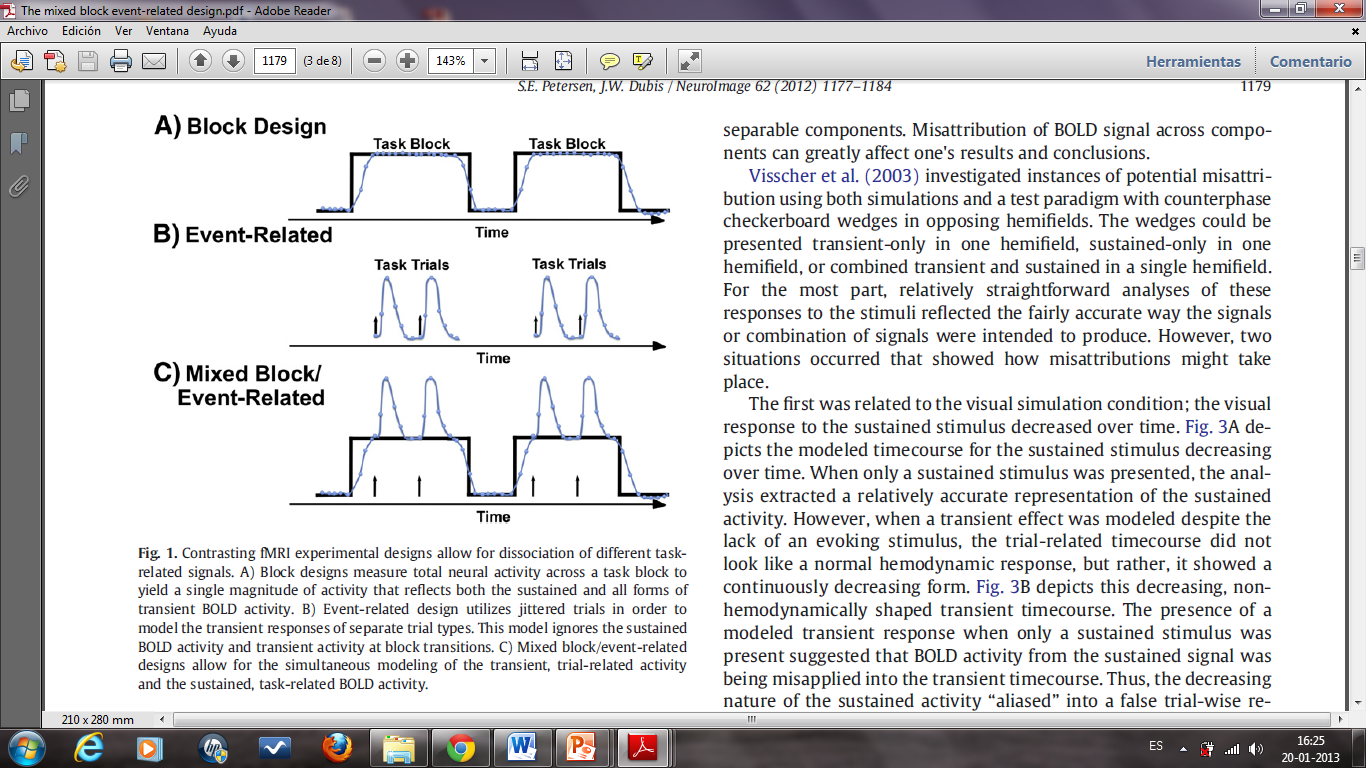 Task block
events
Advantages:
Item-related pattern of information processing (transient activity).
Task-related information processing (sustained activity).

Disadvantages:
Involves more assumptions than other designs.
Issues associated with poorer HRF shape estimation.
Post hoc analysis of behaviour correlated activation.
Power considerations.
(Amaro & Barker, 2006; Petersen & Dubis, 2012)
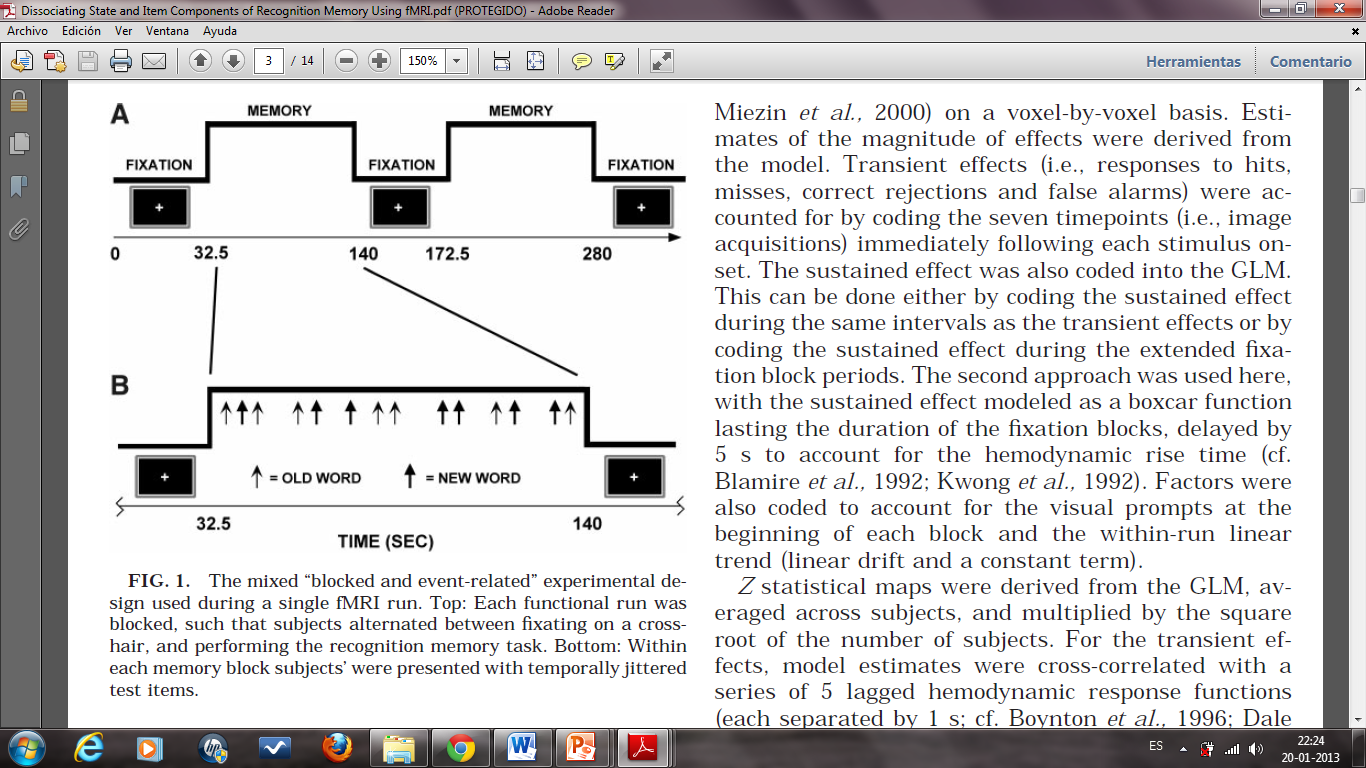 (Donaldson et al., 2001)
NOVEL EXPERIMENTAL PARADIGMS
fMRI Adaptation (Repetition Suppression)
Reduced responses
Neuronal selectivity
Identical pairs VS nonidentical pairs
Similar responses
Repetitions and non repetitions
Lack of selectivity
(Larsson & Smith, 2012)
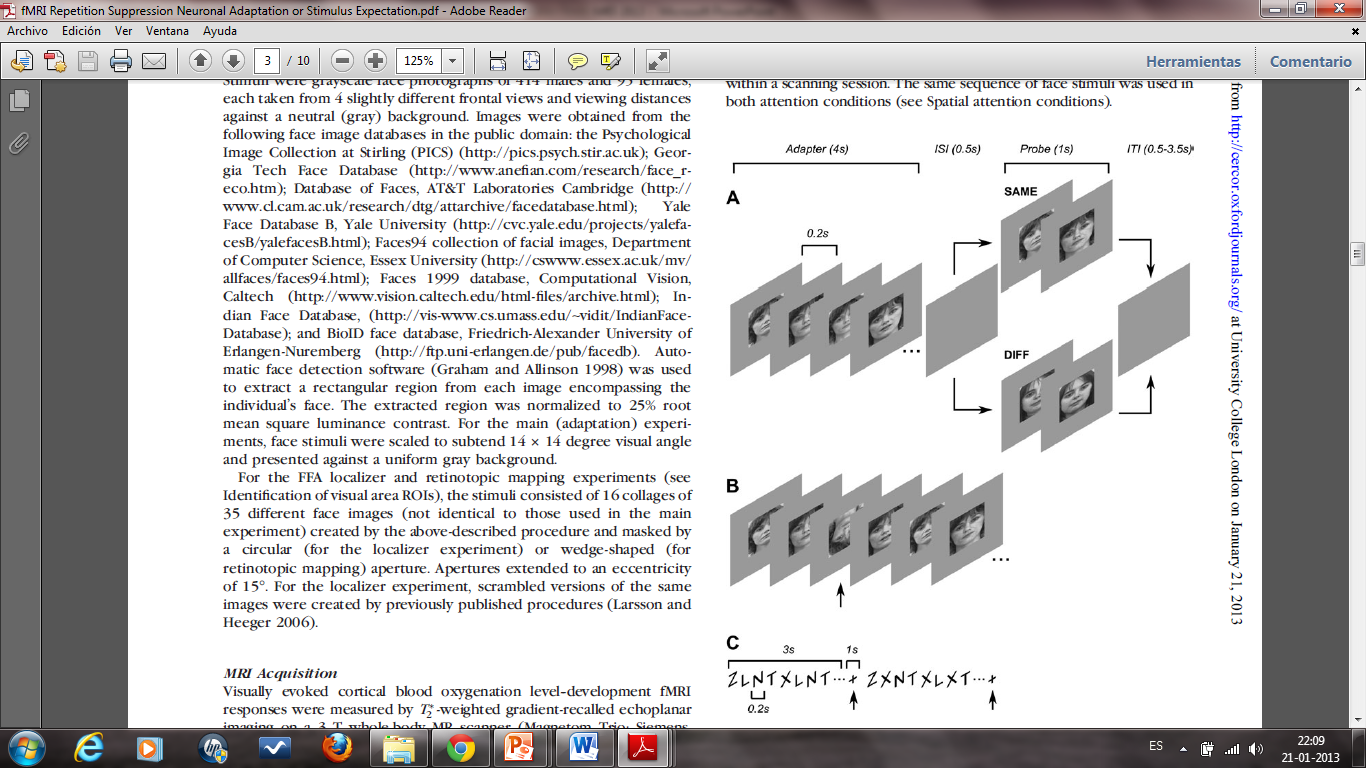 (Larsson & Smith, 2012)
Main Advantage:
Potential superiority over standard fMRI paradigms with regard to tapping into functional specificity of neuronal populations (Segaert et al., 2013).
Resting state fMRI
An alternative to the paradigms used in conventional designs is to let the subject lay inside the MR scanner doing nothing, and observe variations of the BOLD response related to spontaneous activity, or ‘resting state’.
(Amaro & Barker, 2006; Lowe, 2012)
CONCLUSION
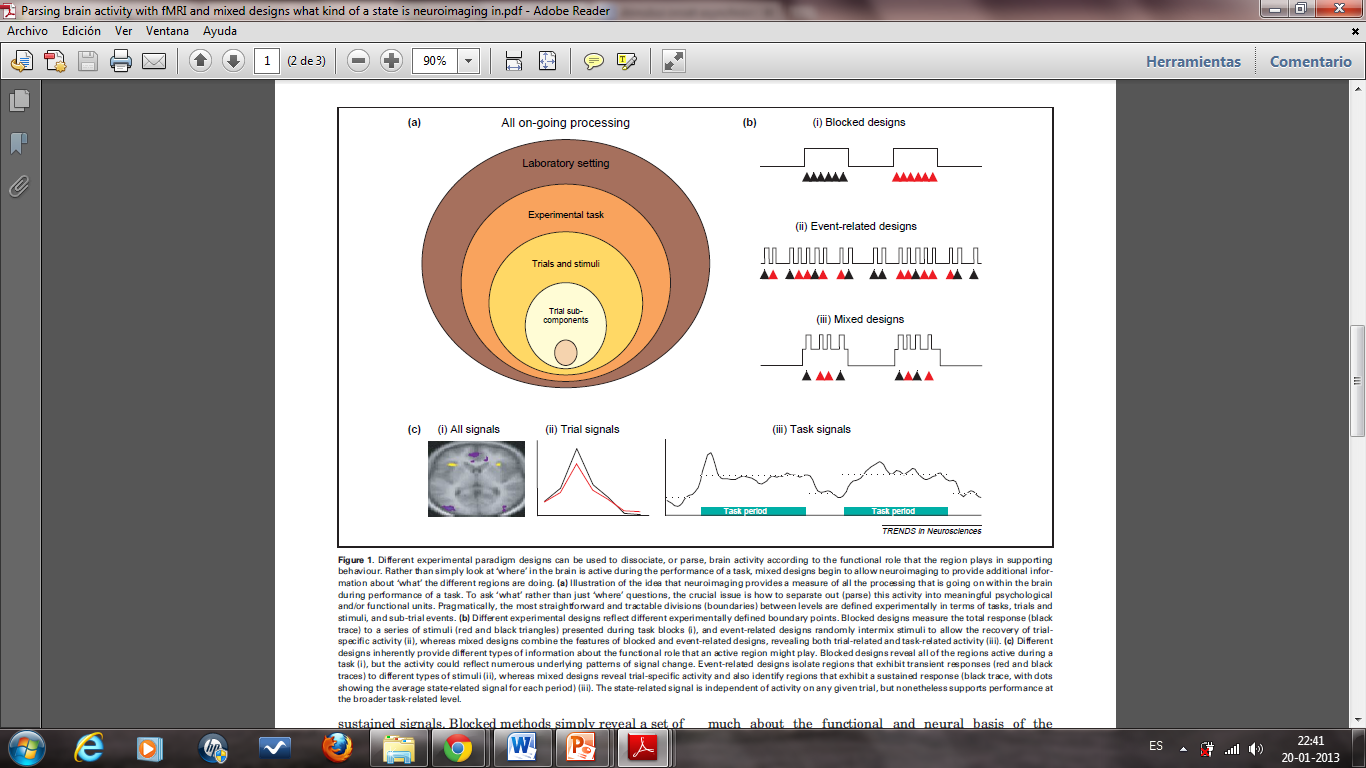 (Donaldson, 2004)
Think about your study EFFICIENCY, DESIGN and CONTRASTS before you start!
References
http://imaging.mrc-cbu.cam.ac.uk/imaging/DesignEfficiency
http://www.thefouriertransform.com/
Previous MfD slides
Amaro, E., & Barker, G. J. (2006). Study design in fMRI: Basic principles. Brain and Cognition, 60, 220-232. doi: 10.1016/j.bandc.2005.11.009
Donaldson, D. I. (2004). Parsing brain activity with fMRI and mixed designs: what kind of a state is neuroimaging in? Trends in Neurosciences, 27, 442-444. doi: 10.1016/j.tins.2004.06.001
Donaldson, D. I., Petersen, S. E., Ollinger, J. M., & Buckner, R. L. (2001). Dissociating state and item components of recognition memory using fMRI. Neuroimage, 13, 129-142. doi: 10.1006/nimg.2000.0664
Friston, K. J. (2004). Introduction: experimental design and statistical parametric mapping. In R. S. J. Frackowiak et al. (Eds.), Human brain function (pp. 599-634). London: Academic Press.
Henson, R. (2006). Efficient experimental design for fMRI. In K. J. Friston, J. T. Ashburner, S. T. Kiebel, T. E. Nichols, & W. D. Penny (Eds.), Statistical parametric mapping: The analysis of functional brain images (pp. 193-210). London: Academic Press.
Larsson, J., & Smith, A. T. (2012). fMRI repetition suppression: Neuronal adaptation or stimulus expectation? Cerebral Cortex, 22, 567-576. doi: 10.1093/cercor/bhr119
Lowe, M. J. (2012). The emergence of doing ''nothing'' as a viable paradigm design. Neuroimage, 62, 1146-1151. doi: 10.1016/j.neuroimage.2012.01.014
Petersen, S. E., & Dubis, J. W. (2012). The mixed block/event-related design. Neuroimage, 62, 1177-84. doi: 10.1016/j.neuroimage.2011.09.084
Savoy, R. L. (2005). Experimental design in brain activation MRI: Cautionary tales. Brain Research Bulletin, 67, 361-367. doi: 10.1016/j.brainresbull.2005.06.008
Segaert, K., Weber, K., de Lange, F. P., Petersson, K. M., & Hagoort, P. (2013). The suppression of repetition enhancement: A review of fMRI studies. Neuropsychologia, 51, 59–66. doi: 10.1016/j.neuropsychologia.2012.11.006
Tie, Y., Suarez, R. O., Whalen, S., Radmanesh, A., Norton, I. H., & Golby, A. J. (January 01, 2009). Comparison of blocked and event-related fMRI designs for pre-surgical language mapping. Neuroimage, 47, T107–T115. doi: 10.1016/j.neuroimage.2008.11.020
Special thanks to our expert 

Thomas Fitzgerald!